(1,7)
(1,8)
(1,2)
(1,4)
(1,1)
(1,5)
(1,6)
(1,3)
(2,8)
(2,1)
(3,1)
(3,8)
(4,1)
(4,8)
(5,1)
(5,8)
(6,1)
(6,8)
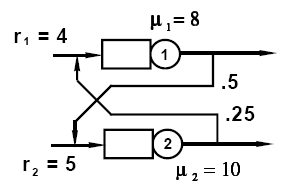 1 = 8
r1 = 4
1
Even 
customer
.25
2
r2 = 5
2 = 10